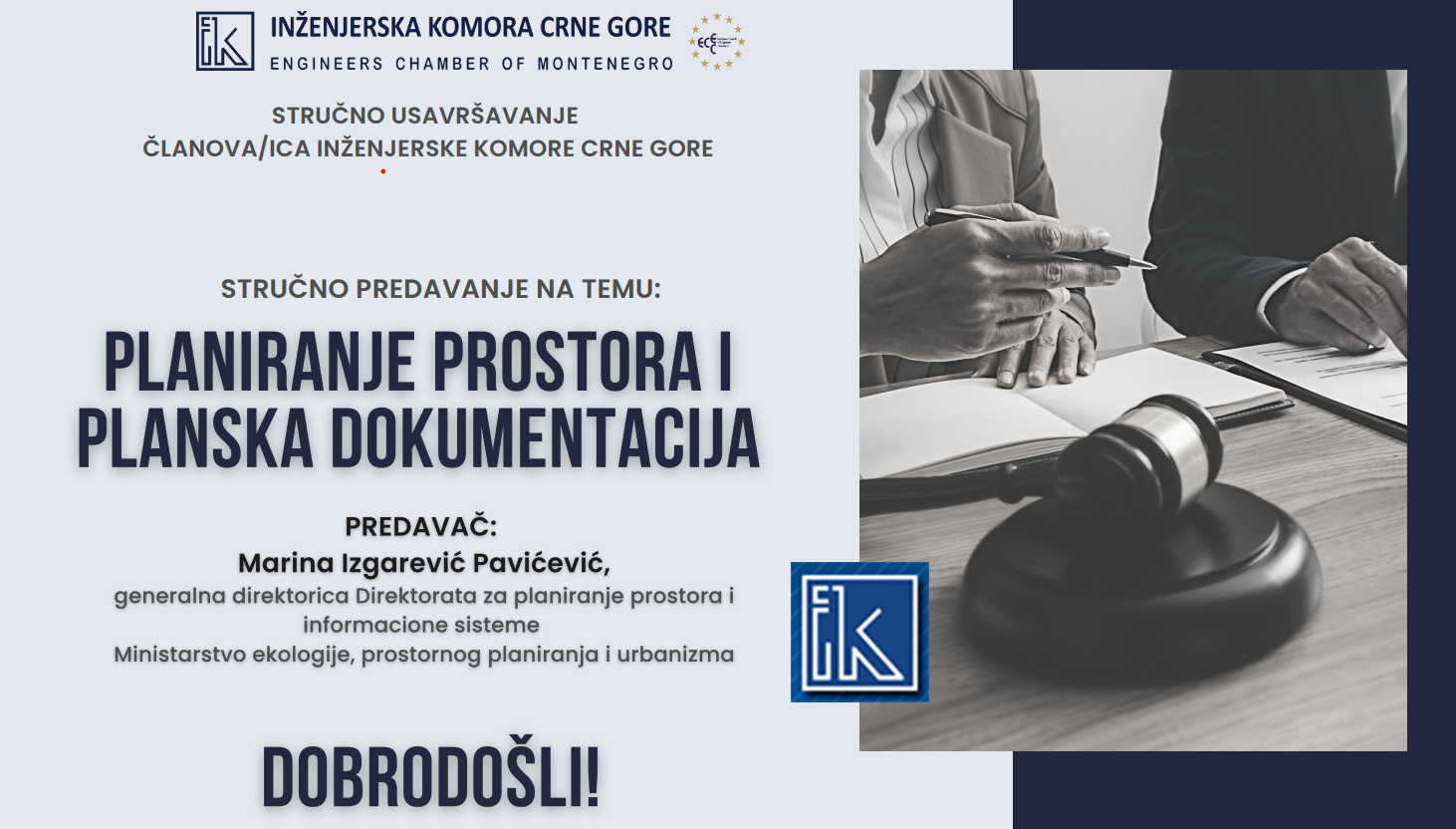 08.07.2024| Podgorica
© 2010
Prostorno planiranje
• Prostorno planiranje je metod kojim javni sektor utiče na buduću distribuciju aktivnosti i komunikacija u prostoru


Svrha prostornog planiranja:
   - stvaranje racionalne prostorne organizacije
   - balansiranje zahtjeva za izgradnjom
   - unapređenje ekonomskog razvoja 

koordinacija sektorskih politika u prostoru, ravnomjerna distribucija privrednih aktivnosti po regionima, regulisanje odnosa na zemljištu
© 2010
Urbanizam – vid planiranja
• Društvena djelatnost koja se bavi izučavanjem, uređenjem i oblikovanjem prostora

Osnovni zadatak je regulisanje:
   - korišćenja zemljišta
   - građenja
   - komunikacije
   - javnog interesa

Instrumenti ovog vida planiranja su lokacijski određeni, sadrž detaljna pravila građenja, korišćenja zemljišta, zaštitu životne sredine, kulturne baštine i dr.
© 2010
Planski dokument
• Planskim dokumentom definiše se organizacija, korišćenje i namjena prostora, kao i način realizacije planskih rješenja.

javni dokument

Donošenjem planskog dokumenta utvrđuje se javni interes za ekpropriaciju nepokretnosti, radi izgradnje planiranih objekata.
© 2010
Zakonska regulativa iz oblasti planiranja prostora
Zakon o planiranju i uređenju 
           prostora 1981. godina
Zakon o planiranju i
                     uređenju prosora 
                      1976. godina
Zakon o urbanističkom i 
regionalnom planiranju 1964. god
Zakon o planiranju i uređenju 
       prostora 1985. godina
Zakon o planiranju i uređenju 
               prostora 1990. godina
Zakon o planiranju i
            uređenju prostora 1995. god.
Zakon o planiranju i
           prostora i izgradnji          
           objekata  2017.god.
Zakon o planiranju i uređenju 
   prostora 2005. godina
Zakon o planiranju i uređenju 
               prostora 2008 – 2017.god.
Zakon o urbanističkom i regionalnom planiranju 1964. godina
© 2010
Zakon o planiranju i uređenju prostora 1976. godina
© 2010
Zakon o planiranju i uređenju prostora 1976. godina
© 2010
Zakon o planiranju i uređenju prostora 1981. godina
© 2010
Zakon o planiranju i uređenju prostora 1981. godina
© 2010
Zakon planiranju i uređenju prostora 1985. godina
© 2010
Zakon o planiranju i uređenju prostora 1985. godina
© 2010
Zakon o planiranju i uređenju prostora 1990. godina
© 2010
Zakon o planiranju i uređenju postora 1990. godina
© 2010
Zakon o planiranju i uređenju prostora 1995. godina
© 2010
Zakon o planiranju i uređenju prostora 1995. godina
© 2010
Zakon o planiranju i uređenju prostora 2005. godina
© 2010
Zakon o planiranju i uređenju prostora 2005. godina
© 2010
Zakon o uređenju prostora i izgradnji objekata 2008-2017. godina
© 2010
Zakon o uređenju prostora i izgradnji objkata 2008 -2017. godina
© 2010
Analiza zakonskih rješenja zemalja bivše SFRJ
MAKEDONIJA

Vrste planova:

Prostorni plan Republike Makedonije i

Urbanistički planovi:
Generalni urbanistički plan,
Detaljni urbanistički plan,
Urbanistički plan sela I
Urbanistički plan van naselja


Izradu planova obavljaju pravna lica koja imaju licencu za obavljanje djelatnosti.

Agencija za prostorno planiranje – efikasno sprovođenje politike planiranja i uređenja prostora
Analiza zakonskih rješenja zemalja bivše SFRJ
SLOVENIJE

Vrste planova:

Prostorni strateški akti:
  - Strategija prostornog razvoja Slovenij
  - Regionalni prostorni plan
  - Opštinski prostorni plan i

Prostorni provedbeni akti:
DPN (nacionalni prostorni plan), 
uredba o najprikladnijoj varijanti, 
uredba o zaštićenom prostoru prostornog planiranja od nacionalnog značaja, 
OPN (nacionalni prostorni plan), 
OPPN (opštinski detaljni prostorni plan) i 
pravilnik o uređivanju slike naselja i pejzaža. 

Obrađivač prostornog plana je pravno ili fizičko lice 

Strategija prostornog razvoja Slovenije donosi se na osnovu praćenje, analiza i procjena stanja u prostoru, Izvještaja o razvoju Slovenije – priprema je Ministarstvo nadležno za poslove planiranja
Analiza zakonskih rješenja zemalja bivše SFRJ
SRBIJA

Vrste planova:

Prostorni planovi:

Prostorni plan Republika Srbije
Regionalni prostorni plan
Prostorni plan jedinice lokalne samouprave
Prostorni plan podruja posebne namjene

Urbanistički planovi:

Generalni urbanistički plan
Plan generalne regulacije
Plan detaljne regulacije

Planske dokumente izrađuje javno preduzeće koje je osnovala Republika Srbija, autonomna pokrajina ili jedinica lokalne samouprave, kao i druga pravna lica osnovana u skladu sa matičnim zakonom.
Analiza zakonskih rješenja zemalja bivše SFRJ
HRVATSKA

Vrste planova:

Državni plan prostornog razvoja, 
Prostorni planovi područja posebnih obilježja, 
Urbanistički plan uređenja državnog značaja, 
Prostorni plan županije, 
Prostorni plan Grada Zagreba, 
Urbanistički plan uređenja županijskog značaja, 
Prostorni plan uređenja grada, odnosno općine, 
Generalni urbanistički plan i 

Urbanistički plan uređenja
Urbanistički plan uređenja državnog značaja, 
Urbanistički plan uređenja županijskog značaja i 
Urbanistički plan uređenja koji donosi predstavničko tijelo jedinice lokalne samouprave

Zakonom o poslovima i djelatnostima prostornog uređenja i gradnje (vlastitom uredu ovlastenog arhitekta, zajednickom uredu i/ili u pravnom licu registrovanom za obavljanje strucnih poslova prostornog uređenja, zavodu za prostorno uređenje županije, Grada Zagreba, odnosno velikoga grada ili Hrvatskom zavodu za prostorni razvoj)
Analiza zakonskih rješenja zemalja bivše SFRJ
BOSNA I HERCEGOVINA

Vrste planova:

- Prostorni plan:

Prostorni plan Federacije Bosne i Hercegovine - prostorni plan kantona,
Prostorni plan područja posebnih obilježja,
Prostorni plan opšine (osim za opšine koje ulaze u sastav gradova Sarajevo i Mostar);

- Urbanistički plan;

- Detaljni planski dokumenti:

Regulacioni planovi,
Urbanistički projekti.

Izrada planskog dokumenta može se povjeriti pravnom licu registrovanom za obavljanje tih poslova u skladu sa Zakonom o javnim nabavkama.
Zakon o planiranju prostora i izgradnji objekata 2017. godina
© 2010
Prostorni plan Crne Gore/Plan Generalne regulacije
…. Regulativa
Donošenje Odluke o izradi PPCG
Imenovanje Rukovodioca izrade PPCG
Analiza postojećeg stanja, organizacije, uređenja i korišćenja prostora
Priprema Koncepta planskog dokumenta
Organizacija prethodnog učešća javnosti
4. Priprema Nacrta planskog dokumenta
5. Sprovođenje javne rasprave
6. Priprema predloga planskog dokumenta
Utvrđivanje od strane Vlade Crne Gore
Saglasnosti organa za tehničke uslove i mišljena loalnih samouprava

Pozitivno mišljenje od strane Savjeta za reviziju
digatal plans
digatal plans
Donošenje od strane Skupštine Crne Gore
© 2010
Sprovođenje Plana Generalne regulacije
Izrada urbanističkog projekta

Odluku o izradi donosi skupština jedinice lokalne samouprave
Privedno društvo
PZ priprema Glavni gradski arhitekta uz pribavljeno mišljenje Glavnog državnog arhitekte
Revizija od strane komisije
Dostava UP na saglasnost GDA

Elaborat parcelacije

U skladu sa pravilima parcelacije definisanim PGR-om
Jedinica građevinskog zemljišta na nivou bloka
Određuju se urbanističke parcele
Kako unaprijediti postupak izrade planova?
Dokumentaciona osnova i informacioni sistem o prostoru:

ažurne digitalne geodetsko-topografsko-kartografske podloge u državnom referentnom sistemu; 
 georeferencirane orto-foto snimke; 
podatke o stanovništvu; 
prostorne podatke o: a) izgrađenim područjima na teritoriji države, odnosno jedinice lokalne samoprave; b) planiranim građevinskim područjima na teritoriji države, odnosno jedinice lokalne samouprave; c) postojećim i planiranim namjenama površina; č) postojećim i planiranim gustinama stanovanja; ć) objektima komunalne infrastrukture (zelene površine, pijace, deponije, groblja, itd); d) trasama, profilima i kapacitetima za objekte infrastrukture - saobraćajne, hidrotehničke, elektroenergetske, telekomunikacione, radiodifuzne mreže; dž) energetskim objektima; đ) prirodnim resursima sa kvalitativnim i kvantitativnim obilježjima; e) poljoprivrednom, šumskom i vodnom zemljištu; f) koncesionim područjima; g) seizmičkim i geološkim karakteristikama terena; h) plavnim područjima; i) klizištima; j) mapiranju buke; k) bespravnim objektima; l) podnijetim prijavama za građenje objekata, odnosno prijavama za postavljanje privremenih objekata; lj) preduzetim inspekcijskim mjerama; m) prirodnoj baštini; n) kulturnoj baštini; nj) zaštićenim područjima; o) vodoizvorištima; p) privredi; r) društvenim djelatnostima; s) turizmu; i š) komunalnim djelatnostima;
 građevinske i upotrebne dozvole za složene inženjerske objekte; 
 prijave i rješenja o legalizaciji; i 
druge podatke od značaja za vođenje dokumentacione osnove.
Razlike među podacima CAD/GIS
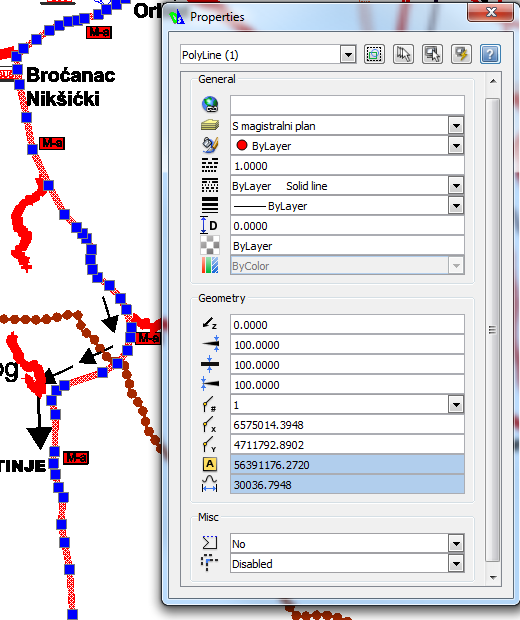 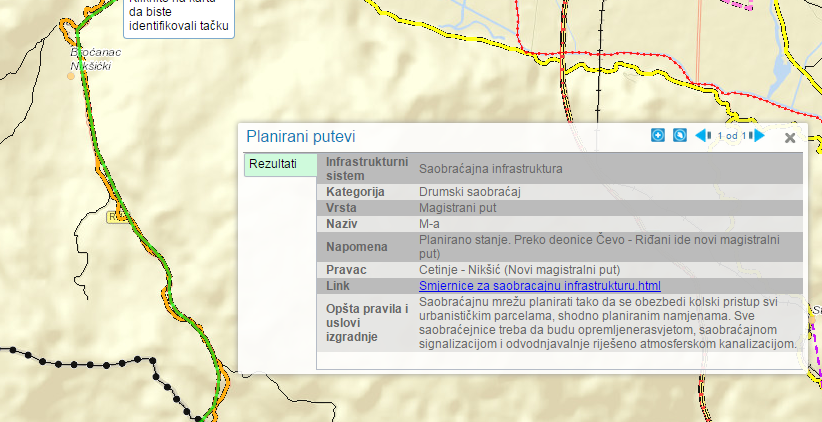 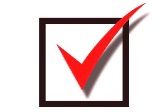 HVALA NA PAŽNJI!
© 2010